In the name of the most intelligent
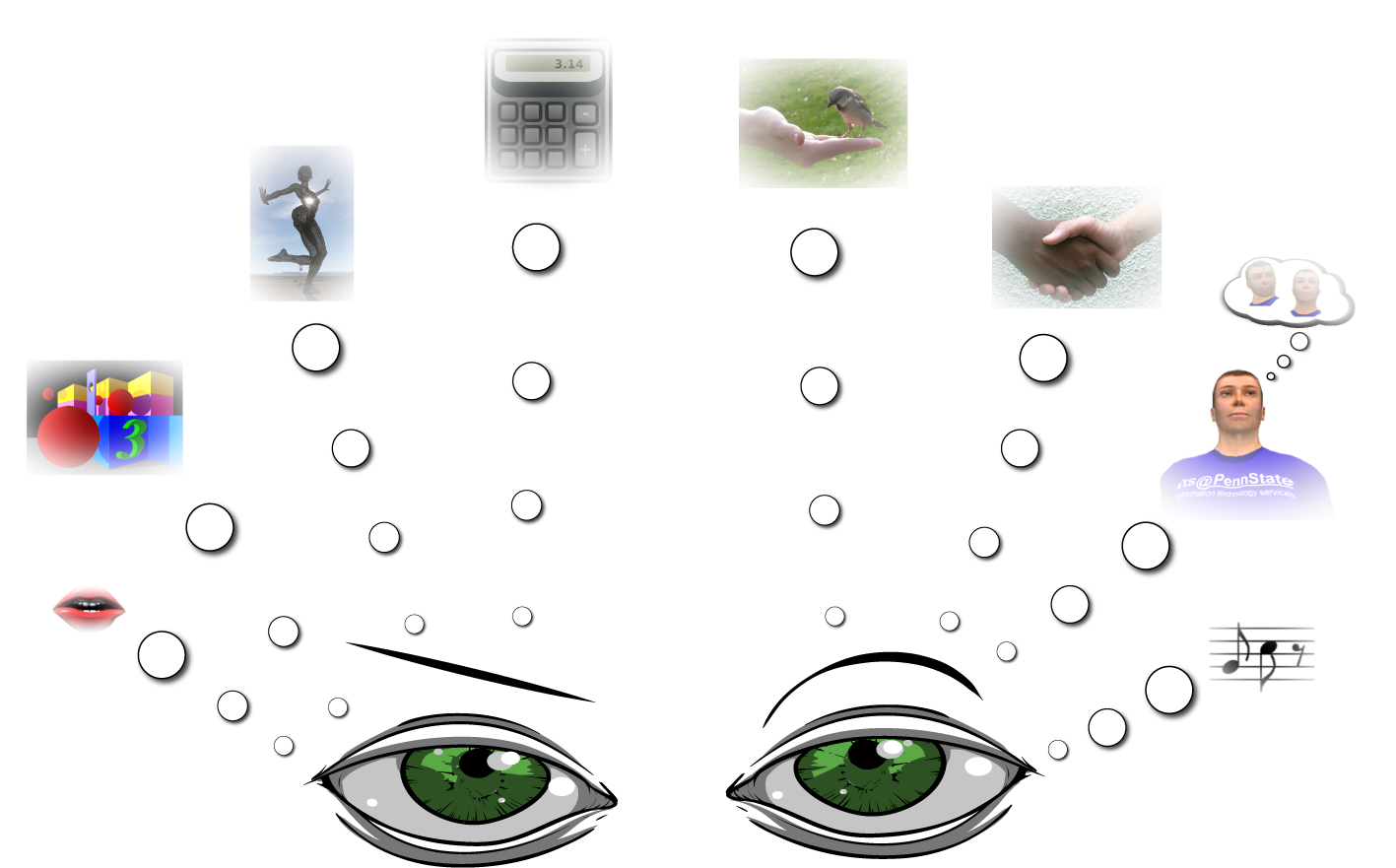 TESL CANADA 2012 CONFERENCE
THOMPSON RIVERS UNIVERSITY

Applying the Theory of Multiple Intelligences in Teaching Vocabulary to Iranian Beginner EFL Learners 

PRESENTER: NAJI KHODASHENAS
Oct- 2012
                                                       NAJIKHODASHENAS@YAHOO.COM
				     NAJIKHODASHENAS@GMAIL.COM
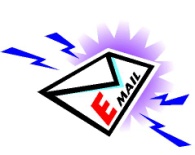 Presenter Biography
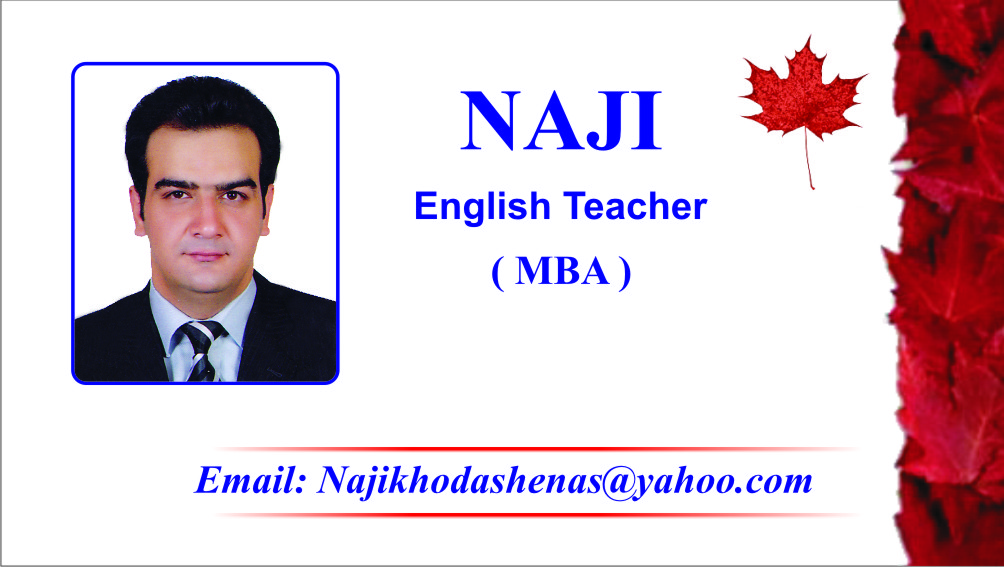 Naji Khodashenas Firouzabadi
7 7 77
Married , 1 little boy
BA: Mining engineering – Exploration
MA: TEFL
MBA and Post MBA
Finishing DBA
Life guard in swimming pools and open water diver (PADI)
Love : Learning and Teaching
IS THERE ANY QUESTION BEFORE 
I START?
What we will discuss…
First Part : 	Introduction of the MI theory	

Second Part :	 The applying of this theory in 				TEFL
Introduction
Alfred Binet’s view toward intelligenece
Individual Differences
Howard Gardner’s view toward intelligenece
A prize!
 for who knows ….
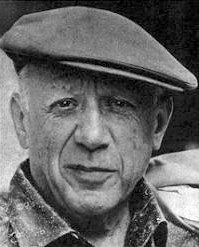 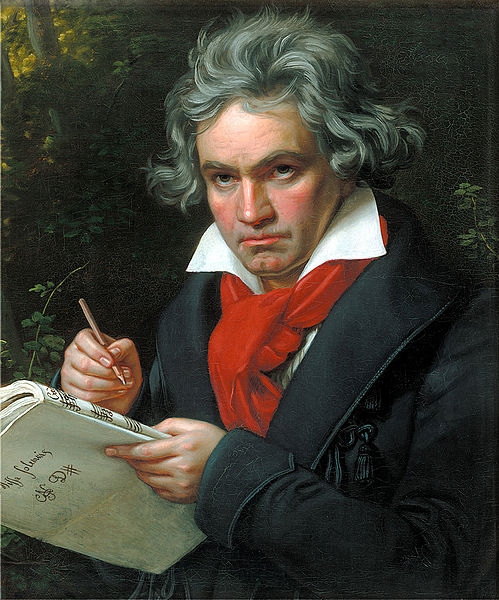 Pablo Picasso  - Spain
	(1881-1973)
Michelangelo di Lodovico Buonarroti Simoni - Italy
	(1475 – 1564)
Rembrandt van Rijn - Netherland
	(1606 - 1669)
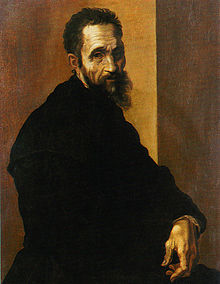 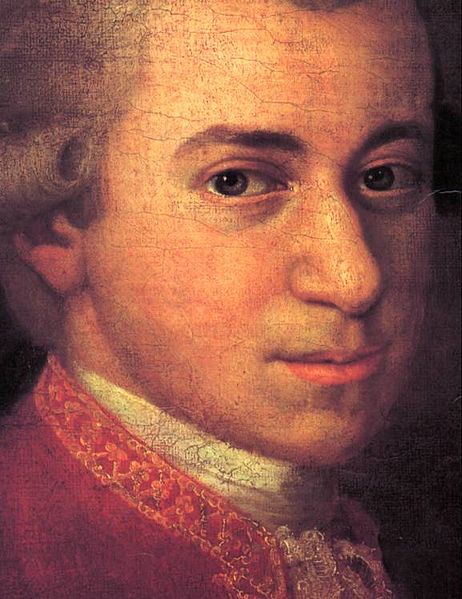 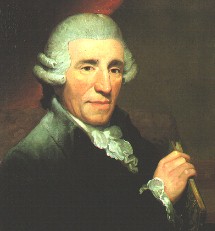 Ludwig van Beethoven – Germany 	(1770-1827)
Franz Joseph Haydn – Austria 	(1732-1809)
Leopold Mozart - Italy 	(1719–1787)
Gardner’s Theory of Multiple Intelligences 									(1983)
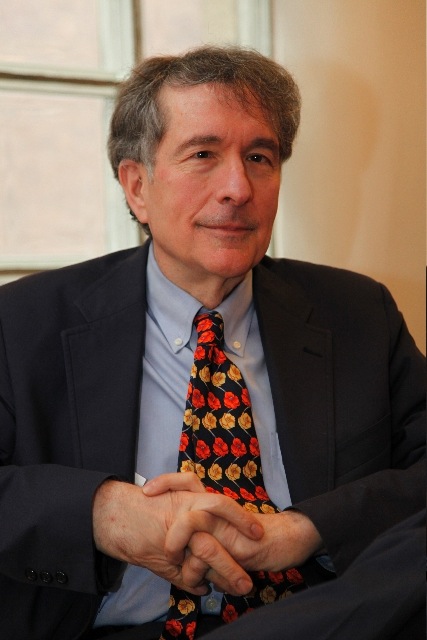 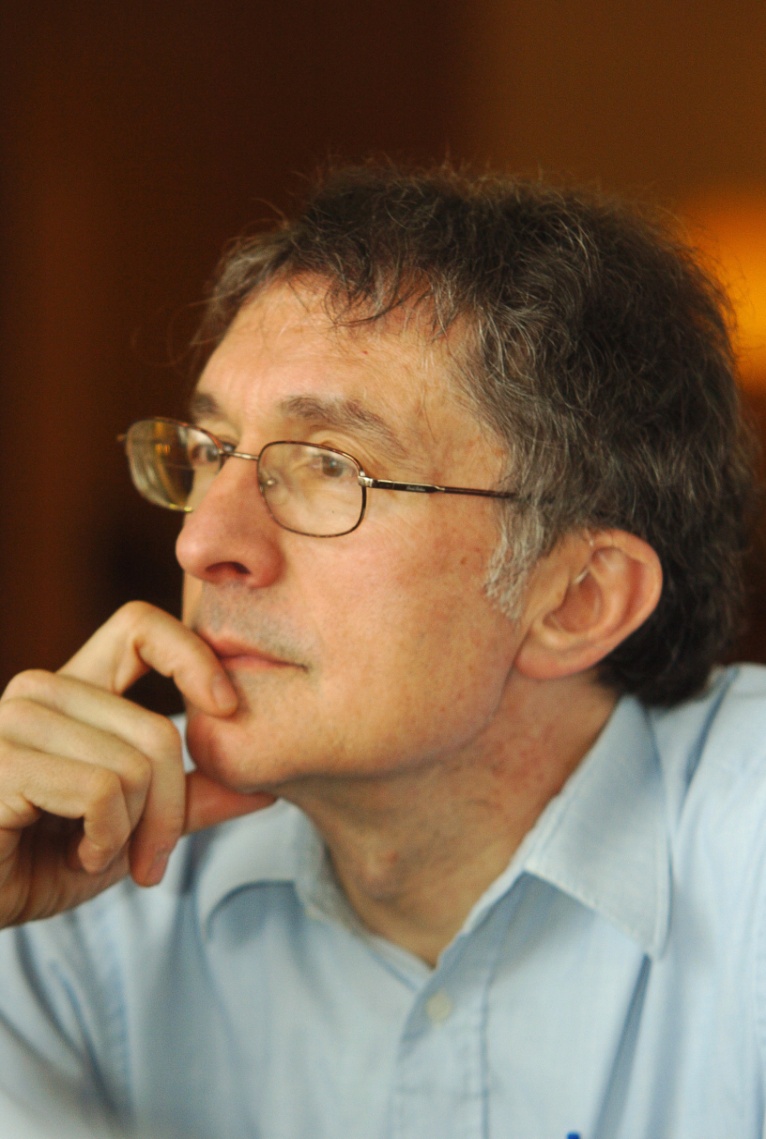 . . .Multiple Intelligences
Definition of Key terms
Intelligence : Intelligence is defined as "the capacity to solve problems or to fashion products that are valued in one or more cultural setting.” (Hatch & Gardner, 1989, p85, cited in Armstrong, 2000)

MDI : More dominant intelligence of each learner, based on the MIDAS test

Musical type learners : The learners with more dominant intelligence in music, as determined by the MIDAS test results

Pictorial type learners: The learners with more dominant intelligence in pictures, as determined by the MIDAS test results
. . . Multiple Intelligences
1. Spatial intelligence    (Pictorial Int.)
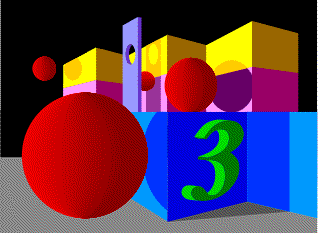 Perceiving the world visually
 Preferred way of communication is     
	through out the pictures and photos
 Preferred jobs: interior decorator, architect, artist, painter
Pictorial Memory
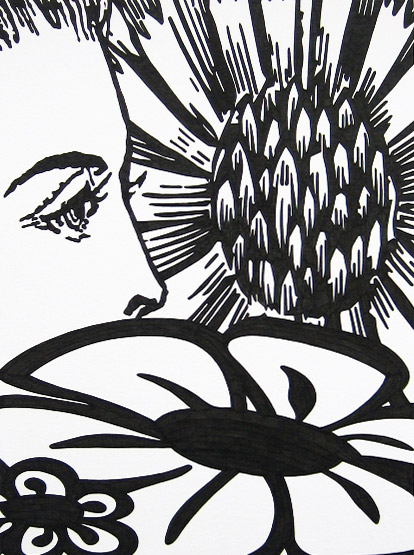 2. Linguistic intelligence
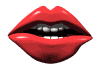 The capacity to use words 	effectively, whether 	orally or in written form
Influential auditors
Lawyer, reporter, Novelist
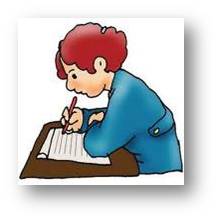 3. Logical-mathematical intelligence
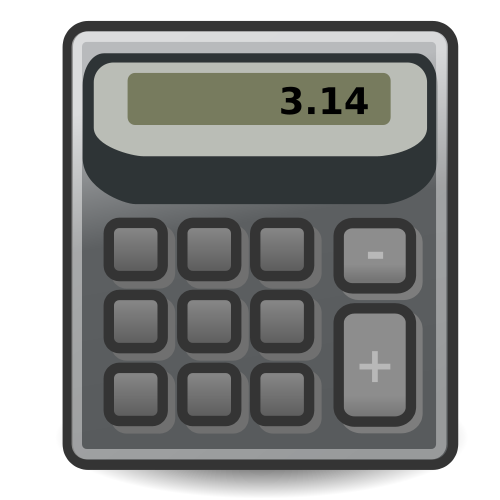 The capacity to use numbers 	effectively 
 Mathematician, tax accountant, or 	statistician 
 Well Reasoning ability
 Scientist, computer programmer, or 	logician
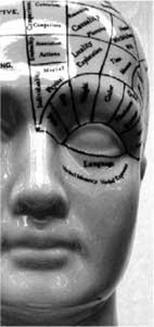 4. Bodily-Kinesthetic intelligence
Expertise in using one's whole body 	to express ideas and feelings 
 Actor, Dancer, Athlete
 Craftsperson, a sculpture, 	mechanic
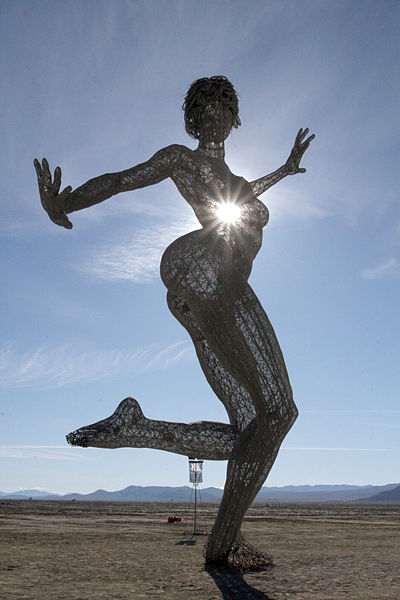 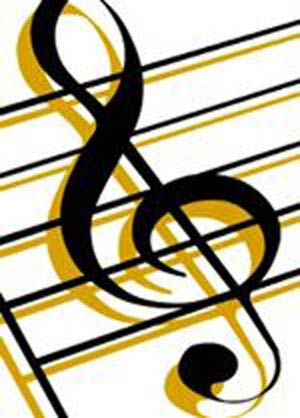 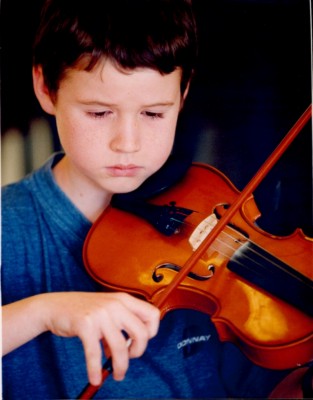 5. Musical intelligence
The capacity to perceive  and work with musical aspects 
 Musicians, Composer
 Musical memory
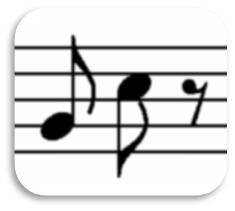 6. Interpersonal intelligence
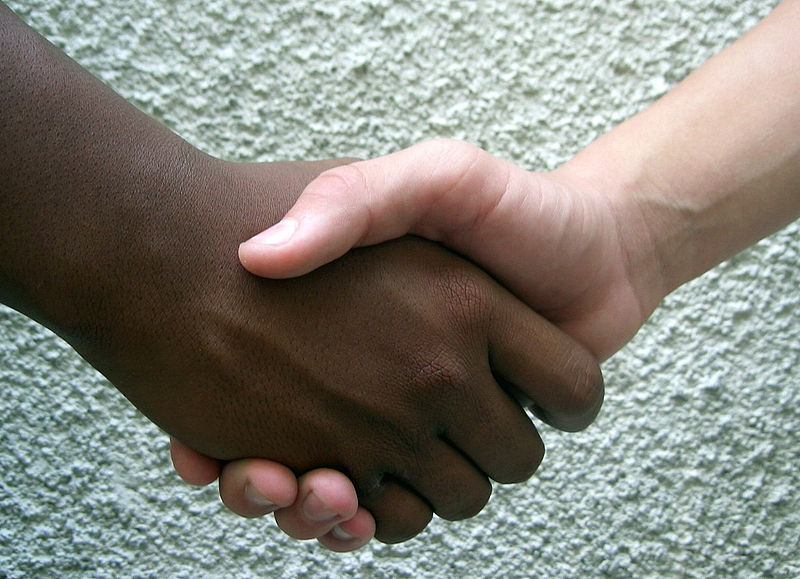 Understanding other people’s mood
 Making effective communications
Conveying meaning and concepts to  others
 The role of this type of intelligence in 	successfulness of teachers …
 Public relations , Negotiators, Sellers, teachers 	( Moafin survey)
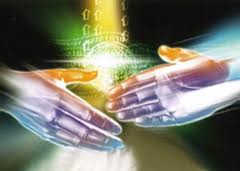 7. Intrapersonal intelligence
Self awareness
 Self Control
 A golden key for Poseidon 	Archetypes (Emotional 	peoples) to become successful 
 Actors and actresses
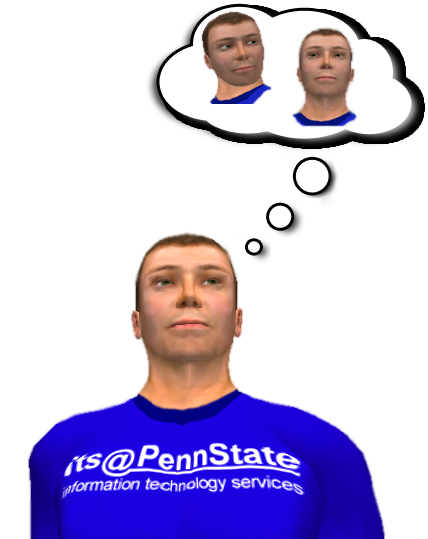 8. Naturalistic intelligence
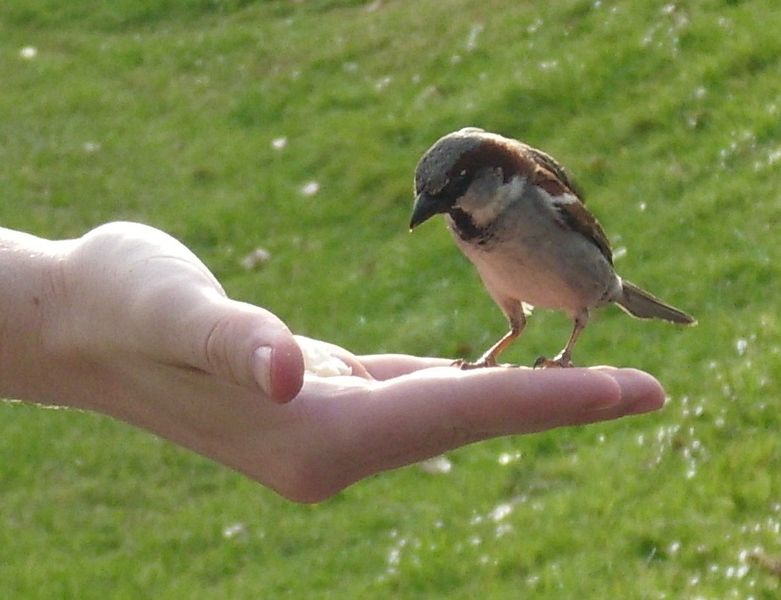 Loving the nature
 Trees, Animals, Deserts, 	Sea, Ocean, Mountain
 Feeling and becoming relax at the 	nature
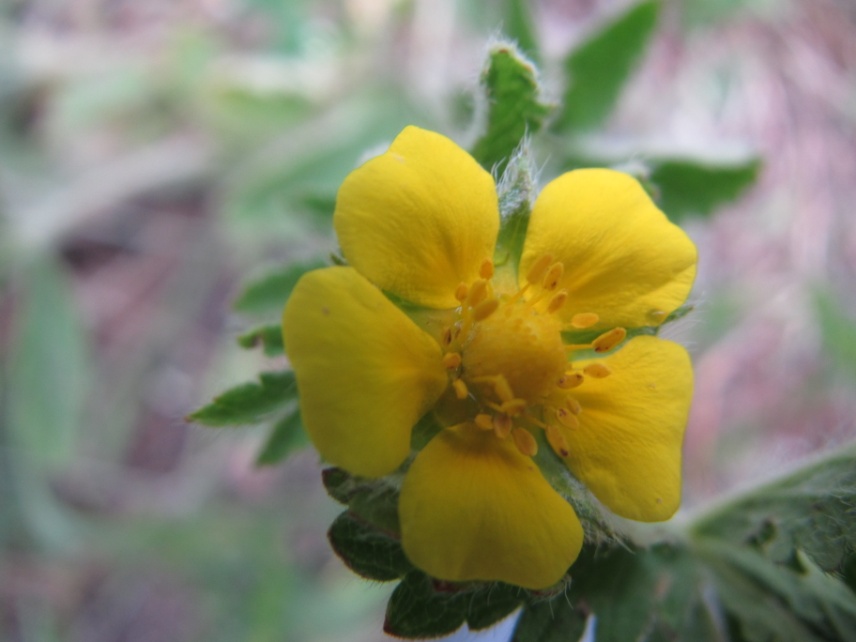 Paradigm Shifting toward Intelligence
Method
Participants


Materials


Procedure
Teaching strategy & the used material for pictorial students …
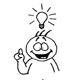 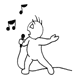 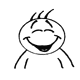 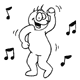 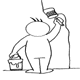 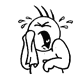 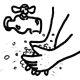 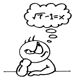 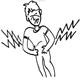 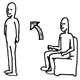 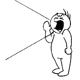 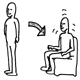 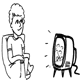 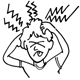 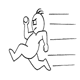 Results & Discussion
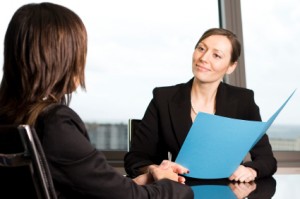 To check for the homogeneity of the two groups, the subjects were 
	pre-tested through KET.

The descriptive statistics for the two groups are displayed in Table 3.
It might be claimed that the groups are homogeneous in terms of their language proficiency prior to the administration of the treatment to the groups. 

 The mean scores for both groups were 11.96 and 10.80, respectively. An independent t-test was run to compare the mean scores of the groups on the pre-test. As displayed in Table 4 below, the t-observed value is 1.77, lower than the critical value of t at 58 degrees of freedom.
Table 4: Independent t-test of the pre-test (KET)
The homogeneity of the two groups were tested through a validated vocabulary test.

 An independent t-test was run to compare the mean scores of the groups on the pre-test. As displayed in Table 5, the t-observed value was 125. This amount of t-value at 58 degrees of freedom was lower than the critical value of t. The descriptive statistics for the two groups are displayed in Table 5.
Thus, it could be claimed that the groups were homogeneous in terms of their vocabulary ability prior to the administration of the treatment to the groups. The mean scores for both groups were 6.43 and 6.36, respectively.






Since there were two independent experimental groups with relevant posttest scores, two-way ANOVA repeated measure was applied to analyze the results. The descriptive statistics for the two groups are displayed in Tables 7 and 8.
Table 6: Independent t-test of the pre-test
….
Table 7: Descriptive statistics of the groups
Table 8: Two way ANOVA  repeated measure
Table 8: Two way ANOVA  repeated measure
The comparisons between posttest scores were done through Post Hoc analysis. The results are reported in Table 9.

Table 9: Post Hoc tests results
Graphical showing the result of the Post Hoc test
The obtained results and Post Hoc results reveal that:

1. No statistically significant difference on vocabulary knowledge improvement between pictorial learners that had been taught through musical strategies and musical learners that received pictorial strategies

2. No statistically significant difference on vocabulary knowledge improvement of learners between applying pictorial strategies and musical strategies

3. Statistically significant difference between using teaching strategies in accordance with learners’ MDI and teaching strategies not in accordance with learners’ MDI
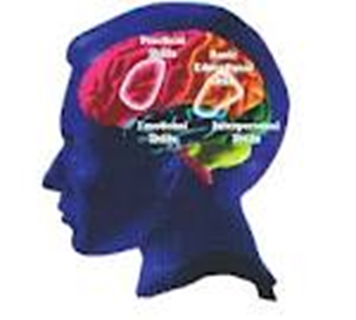 Important points about MI model and the observations
We all have all however may be one/some is/are more dominant.
The intelligences could be nurtured / neglected.
It was seen that some pictorial students can not draw however their MDI is pictorial. (WHY?)
The pictorial students draw nouns better than verbs.
The art of the teacher (as a learning facilitator) is having a full understanding of this theory and being aware of her/his students differences and consequently using a variety of teaching strategies/materials  to fulfill and guarantee that all students will take benefit and enjoy from teaching materials.
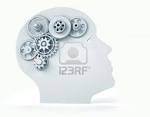 Conclusion
Becoming aware of learners’ individual differences leads to applying various teachng strategies 

Understanding more easily why learners perform differently within a unique class with the same applied strategy

Designing the appropriate curriculum and come up with an effective syllabus design based on various intelligences exist among learners.

Being aware of each person competency in general and each learner competency in particular, helping to understand and focus on competencies and positive potentials consciously
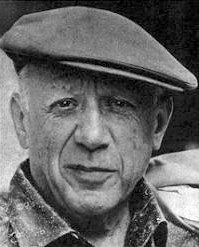 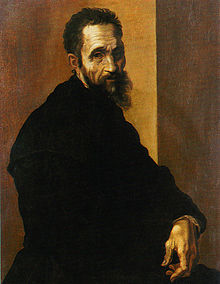 Pablo Picasso  - Spain
	(1881-1973)
Michelangelo di Lodovico Buonarroti Simoni - Italy
	(1475 – 1564)
Rembrandt van Rijn - Netherland
	(1606 - 1669)
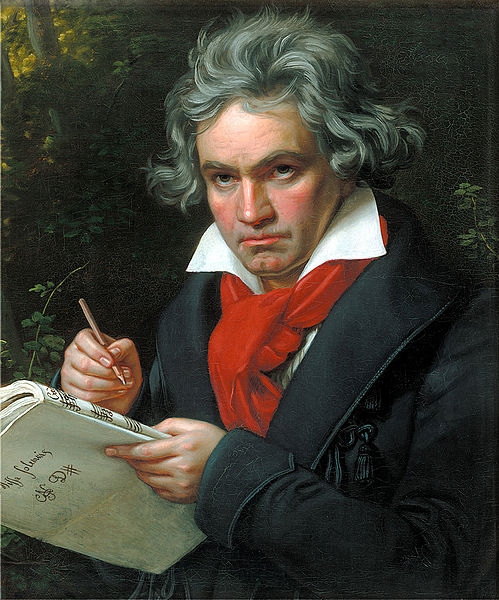 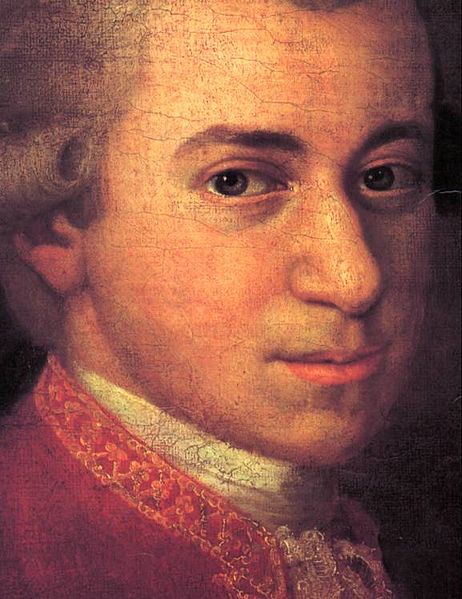 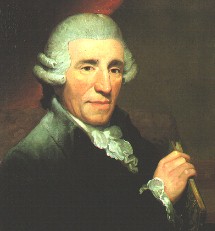 Ludwig van Beethoven – Germany 	(1770-1827)
Franz Joseph Haydn – Austria 	(1732-1809)
Leopold Mozart - Italy 	(1719–1787)
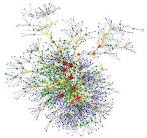 Last words . . .Pay attention to the competencies
Do not hide your talents 
				For use they are made …

Its not matter how much are you smart		
			       IT’S MATTER 
		          HOW YOU ARE SMART…

Instead of focusing on weaknesses focus on strength points and develop them among you and your students
Thanks for your attention and patient ….Dedicated to Dr. Hasan Karimi (RP)